আজকের পাঠে 
        সবাইকে 
স্বাগতম
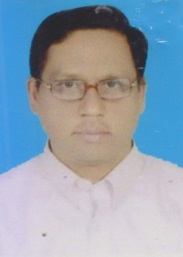 পরিচিতি
মো: ফারুক সেতার
সহকারী শিক্ষক
পাঠননগর আমিনিয়া ফাযিল মাদরাসা
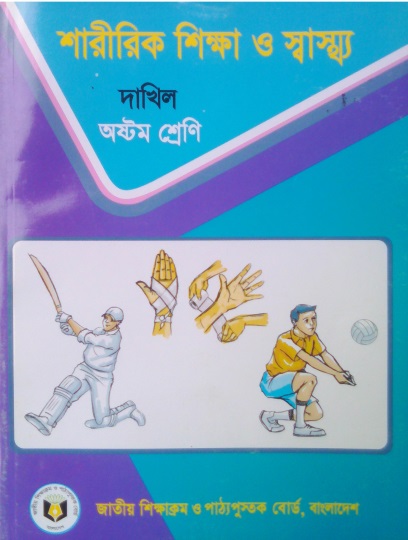 শ্রেণি : অষ্টম 
বিষয় : শরীর চর্চা ও সুস্থ জীবন
এসো আমরা কিছু ছবি দেখি
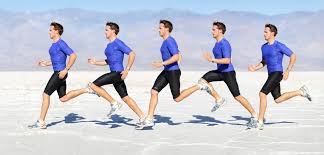 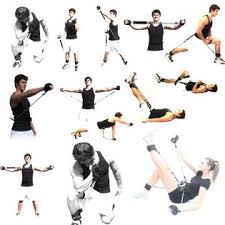 ছবি দেখে তোমরা কি বুঝলে ?
আমাদের আজকের পাঠ
শরীর চর্চা ও সুস্থ জীবন
শ্রেণি : অষ্টম
অধ্যায় : প্রথম ,পৃষ্ঠা : ০১
শিখন ফল
এই পাঠ শেষে শিক্ষার্থীরা-

শারীরিক কসরত কি তা বলতে পারবে
শরীরের জন্য উপযোগী ব্যায়াম পারবে
বিভিন্ন প্রকার ব্যায়াম সম্পর্কে ব্যাখ্যা করতে পারবে
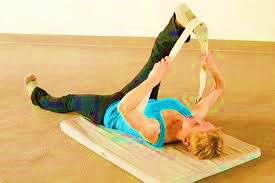 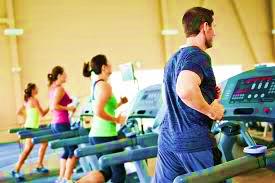 সুখী  ও সুন্দর জীবনের জন্য এবং শারীরিক সক্ষমতা বৃদ্ধির নিমিত্তে যে, শারীরিক কসরত করা হয় তাকেই ব্যায়াম বলে।
ব্যায়ামের প্রকার ভেদ
১। সরঞ্জাম সহ ব্যায়াম                  ২। সরঞ্জামবিহীন  ব্যায়াম
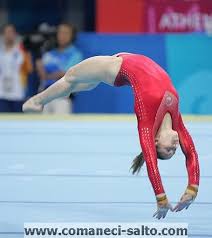 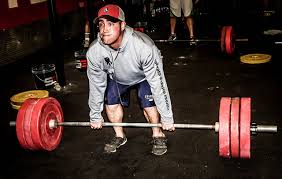 স্পিড এক্য্রারসাইজ
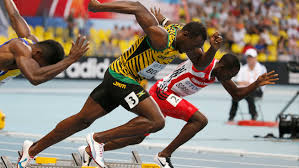 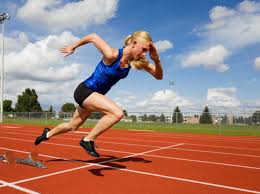 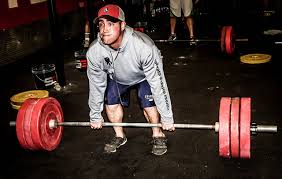 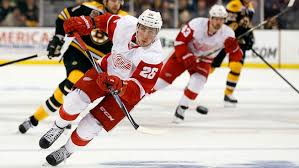 এবডোমিনাল এক্য্রারসাইজ
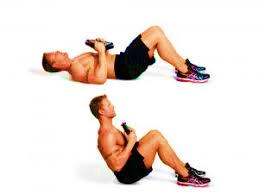 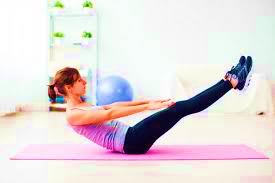 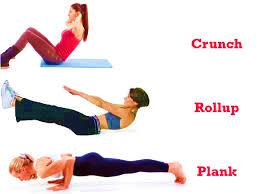 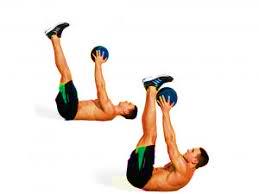 সিট আপ এক্য্রারসাইজ
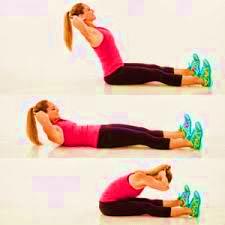 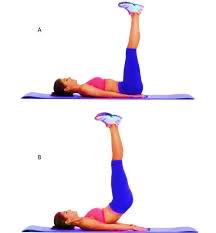 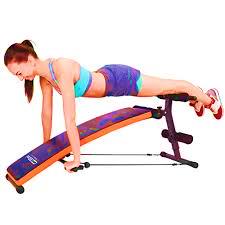 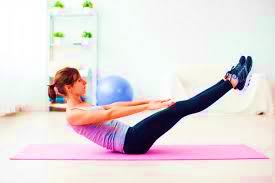 হাঁটু ভেঙ্গে সিট আপ এক্য্রারসাইজ
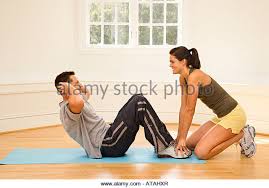 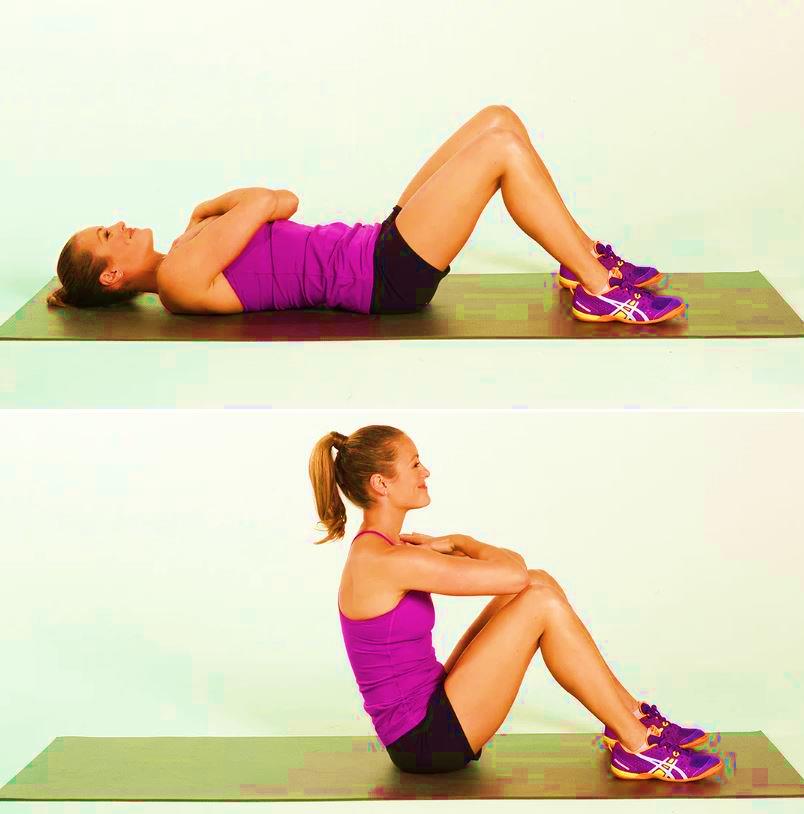 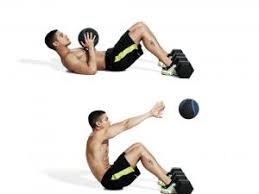 দুই পা শূন্যে ধরে রাখা এক্য্রারসাইজ
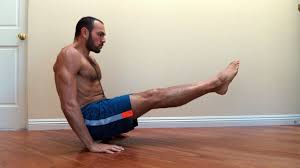 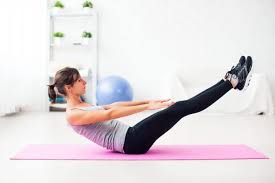 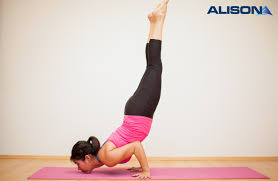 হ্যান্ড স্ট্যান্ড এক্য্র্যরসাইজ
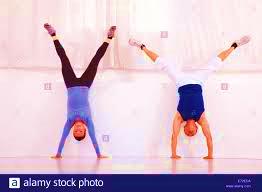 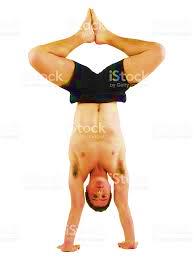 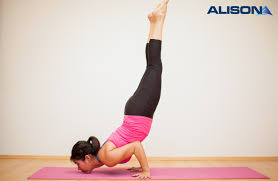 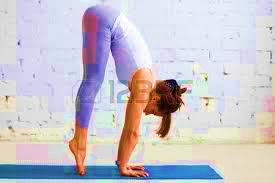 হেড স্ট্যান্ড এক্য্রারসাইজ
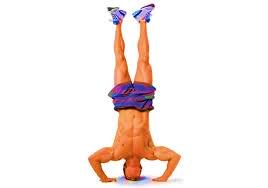 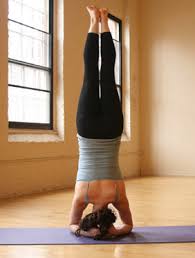 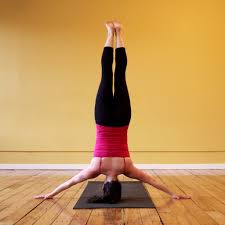 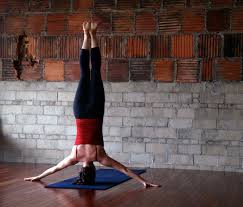 হেড স্ট্যান্ড এবং দুই পা ফাঁক করে
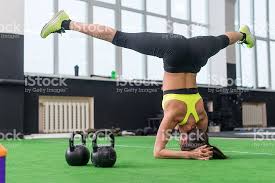 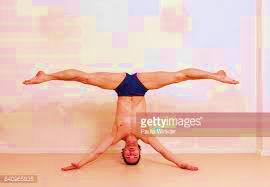 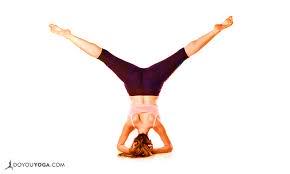 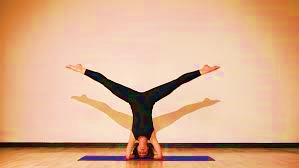 নেক স্প্রিং এক্য্রারসাইজ
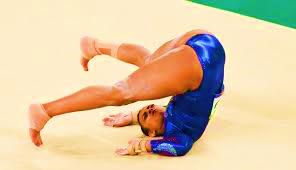 একক কাজ
শারীরিক কসরত বলতে কী বুঝ?
 নেক স্প্রিং কোন ধরণের ব্যায়াম?
একক কাজের সমাধান
১। জীবনকে সুখী ও সুন্দর রাখার জন্য নিয়মিতভাবে যে,      
       শারীরিক ব্যায়াম করা হয় তাকেই শারীরিক কসরত বলে।
২। হেড  স্প্রিংয়ের মত ব্যায়ামকাছ থেকে দৌড়ে এসে ঘাড় বক্য্রের 
     উপর রেখে দুই হাতের উপর ভর দিয়ে ল্যান্ডিং করাকেই নেক       
     স্প্রিং ব্যায়াম বলে। ।
দলীয় কাজ
১। ব্যামের ফলে শরীরের কোন কোন অংশের কিকি   
    উপকার হয় তা বিশ্লেষন কর?
২। দৈনন্দিন জীবনে ব্যায়ামের প্রয়োজনীয়তা ব্যাখ্যা কর ?
মূল্যায়ন
১। শারীরিক সুস্থতার প্রধান বাহন কি ?
২। সবচেয়ে বেশি ঘুমের প্রয়োজ কাদের ?
৩। এবডোমিনাল এক্য্রারসাইজ এর সুফল কি ?
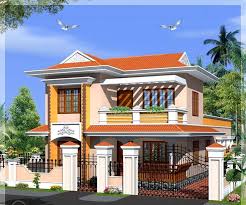 অর্পিত কাজ
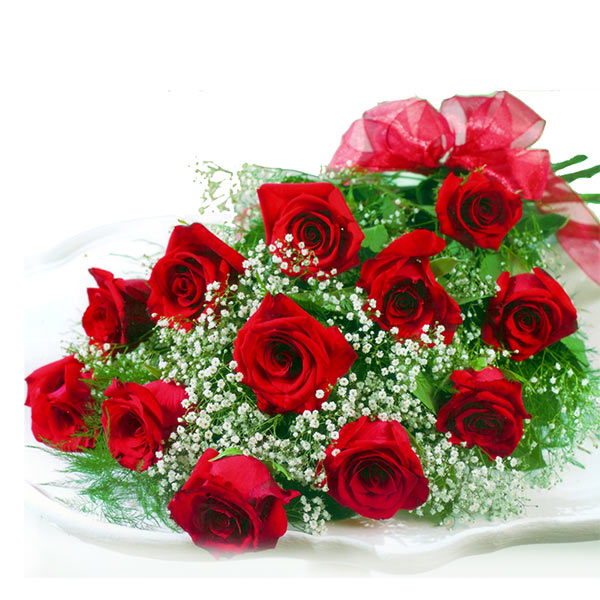 ধন্যবাদ